Funding Source for State Supplied Vaccines
DPH
2019
Audience / Presenter’s Name / Date
Outline
VFC Program, State, 317, Adult 317 
Quality Assurance & Program Accountability 
Vaccine Management 
VFC Provider Requirements at a Glance
VFC Program Overview
Vaccines for Children (VFC) program is a federally funded program that provides vaccines at no cost to children who might not otherwise be vaccinated because of inability to pay.

Program Implemented October 1994 as part of the President’s Childhood Immunization Initiative.

CDC buys vaccines at a discount and distributes to awardees (State and some local and territorial public health agencies)

Awardees distribute the vaccines at no cost to private physician offices and public health clinics registered (enrolled) as VFC providers

Eligible VFC Children entitled to receive pediatric vaccines that are recommended by the Advisory Committee on Immunization Practices through passage of VFC resolutions
Overview Continued
VFC saves parents and enrolled providers out-of-pocket expenses for vaccine
Provides cost savings to states through bulk purchase of vaccines at lower prices using CDC’s contracts and eliminates state-to-state variations in price
Eliminates/Reduces vaccine cost as a barrier to vaccinating eligible children
Providers enrolled in VFC are made up of the following: Public Health Sites, private provider solo and group practices (OBGYN, Family Practices, Pediatrics, etc.), public hospitals, STD clinics, Family Planning Clinics and Federally Qualified Health Centers. 
VFC also has a special agreement with Kaiser. This relationship is managed by the VFC Coordinator.
Georgia Immunization Program offers:
All ACIP recommended vaccines to VFC and State-eligible children; and 
Most ACIP recommended vaccines to State-eligible adults 
ACIP Meeting in June 2019 changed HPV recommendation
VFC Eligibility
Children 0 through 18 years
Medicaid-eligible (recipients)
Uninsured
American Indian/Alaskan Native
Underinsured (eligible if seen in a FQHC/RHC/Deputized Clinic)

Other State Eligible Populations
PeachCare-eligible (recipients)
Under-insured (seen in clinics other than a FQHC/RHC/Deputized Clinic)
VFC Eligibility Continued
CHIP (PeachCare for Kids®):  Vaccine purchased with funds received from CMOs for vaccines administered to PeachCare for Kids® recipients. Most eligible patients have insurance through one of the following:
Amerigroup
Peach State
WellCare
CareSource
Medicaid and PeachCare for Kids®
The CMOs can be either Medicaid or PeachCare for Kids 
Use insurance verification portal to check if patient is on Medicaid or PeachCare for Kids coverage 
Document it properly in GRITS under the insurance eligibility category as “Medicaid” or “PeachCare”
The record to the right has Wellcare but the patient is on Medicaid
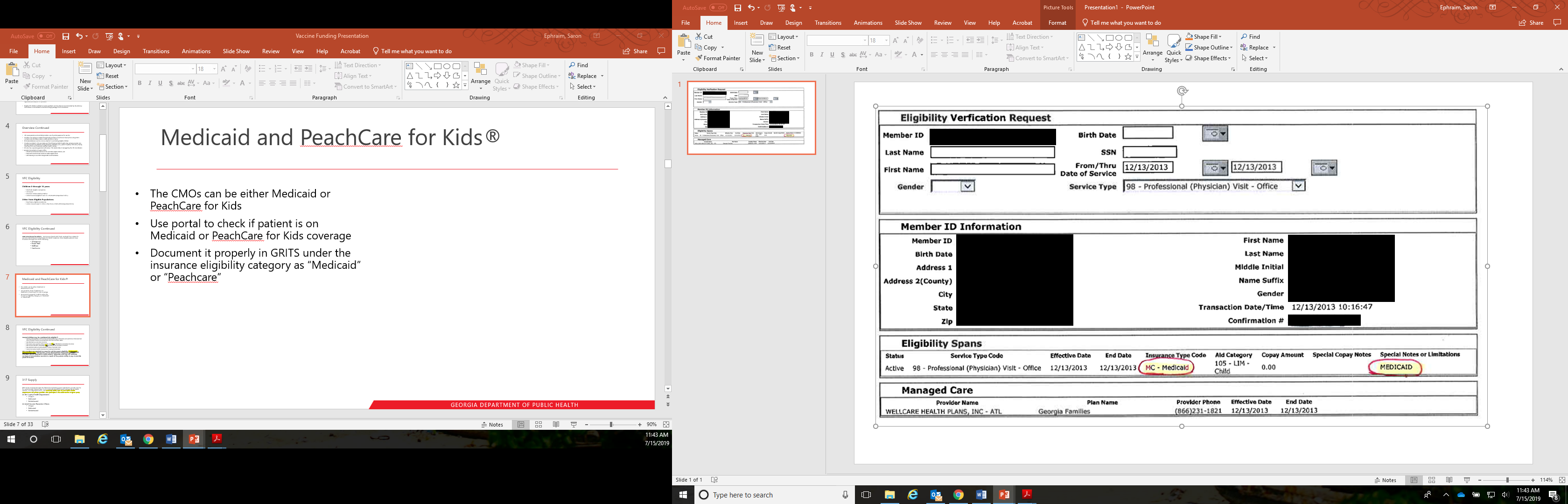 VFC Eligibility Continued
Insured Children may be considered VFC eligible if:
Seeking contraceptive or STD services at family planning or STD clinics and want to be immunized but does not want to access insurance/does not know insurance status
Has Medicaid as secondary insurance
Plan covers only a portion of the vaccine cost and has Medicaid as secondary insurance
Has not yet met plan’s deductible and has Medicaid as secondary insurance
Has exceeded plans annually allowed number of provider visits
Cannot not access health insurance due to being incarcerated
VFC providers are required to screen for and document eligibility during each immunization visit.  Information can be obtained from the parent/guardian.  Providers are not required to verify parents’ responses, and may not withhold vaccines or immunization records as a result of the parents ability to pay or provide proof of income.
317 Supply
317: Funds received through the federal immunization grant intended to provide vaccine for underinsured children seen in non-Federally Qualified Health Centers/Rural Health Centers, non-deputized clinics, and uninsured adults seen in Local Public Health Departments and private providers who participate in the Adult Vaccine Program (AVP).  
At the County Health Department: 
19 yrs + 
Uninsured 
Underinsured 
At Adult Vaccine Providers Offices: 
19 yrs+ 
Uninsured 
Underinsured
Adult Vaccine Program (AVP)
County Health Departments are not a part of AVP 
AVP providers are private doctor offices who want to carry a limited number of state supplied vaccines 
Eligible clients include 19+ uninsured and underinsured patients 
19+ Medicaid patients do not qualify 
Only have access to Hep A, Hep B, Tdap, Hep A/B combination vaccine, and flu vaccine 
State supplied vaccines to County Health Departments can be administered to 19+ uninsured/underinsured patients only (in general 19+ Medicaid patients do not qualify)
Ensuring Vaccine is Administered only to Eligible Patients
Because of changes related to split funding inventory requirements providers were originally required to store vaccine separately according to funding splits. 

Georgia VFC submitted an alternative proposal in response to CDC’s new requirements regarding vaccine inventory separation by funding source. CDC approved this proposal, and as a result, VFC enrolled providers in Georgia may continue managing two separate vaccine inventories (public and private).
Ensuring Vaccine is Administered only to Eligible Patients
Public vaccine inventory will consist of all vaccines received from the Georgia VFC program regardless of funding source.  

Patients who meet eligibility requirements for VFC, 317, State, and CHIP (PeachCare for Kids®) vaccines will be able to receive their vaccines from provider public inventory supply.  

Packing slips will indicate the number of doses allocated per funding category.  There is no need to separate inventory based on the funding sources, however, providers should review shipping invoices to ensure that the split between sources is a true representation of patient populations served in each facility.  Contact VFC to report discrepancies and to revise your patient population data. 

Providers should continue to keep all shipping invoices for a minimum of 3 years per VFC program requirements.
Ensuring Vaccine is Administered only to Eligible Patients
Borrowing of VFC vaccine for administration to non-VFC eligible patients is not allowed without prior approval from the VFC Program.  Corrective Action will be required for providers found borrowing VFC vaccine for non-eligible patients.
NO BORROWING
Questions
This Photo by Unknown Author is licensed under CC BY-NC-ND
QUIZ
An uninsured 14-year-old male presents to the clinic with his father. The family recently moved to Georgia. They have a school certificate from another state which indicates the boy last had shots when he got his kindergarten boosters (therefore he is due adolescent vaccinations).  What is the best answer?
Transfer the immunization record onto a 3231 certificate and charge the father $5 for this service.
Administer Tdap, MCV4, and hepatitis A from VFC-supplied vaccine. Ask the father to pay vaccine administration fees and provide a 3231. Tell the father to bring his son back to clinic for HPV vaccine series when the teen begins to have sex. 
Discuss vaccine administration fees which the father agrees to pay. Administer Tdap, MCV4, hepatitis A and HPV from VFC-supplied vaccine. Provide the father a 3231.  
Administer Tdap, MCV4, hepatitis A and HPV from VFC-supplied stock, but don’t give the father a 3231 until he is able to pay the administration fees.
QUIZ
An uninsured 20-year old received two doses of HPV vaccine at her family physician’s office when she was 17 yrs old.  She shows up at the health department wanting to get her third dose of HPV vaccine today. She only has $10.  Which is the appropriate response?

Explain that your clinic charges $21.93 for vaccination and instruct the client to return when she can pay the full amount of $21.93.
Collect the $10 and administer third dose of HPV vaccine from 317 state-supplied stock.
Explain that since it has been more than 2 years since her last dose of HPV, she will need to start the HPV series over. Administer a HPV dose from state-supplied stock.
Inform the client that she cannot get the vaccine because she is not enrolled in the family planning clinic.
QUIZ
A VFC-eligible child is 7 years of age and does not have any high-risk criteria.  He lives in the household with his grandmother who is undergoing chemotherapy. It is March 14th. Which is the best answer?

Because our nurses begin conducting daycare audits in March, we only administer flu vaccine from September to January. Refer family to a Walgreens or CVS.
Because the child is VFC-eligible, VFC-supplied flu vaccine should be administered to the child.
Administer VFC supplied inactivated flu vaccine and explain that the child should not receive FluMist because he is living with his grandmother who has high-risk conditions.
Private stock inactivated flu vaccine should be administered to all adults in the household including the grandmother. Administer VFC inactivated flu vaccine to the 7 year old child.
[Speaker Notes: Both the grandmother and all household contacts should be vaccinated with the inactivated flu vaccine. Persons vaccinated with LAIV should avoid contact with any person who is severely immunosuppressed for at least 7 days after receiving the LAIV.]
Quality Assurance & Program Accountability
The increased cost of vaccines and the 2012 Office of Inspector General report has brought a renewed emphasis on program accountability. VFC and enrolled provider sites have an ongoing responsibility for ensuring program integrity and serving as stewards of the resources provided by this expansive entitlement program.
Quality Assurance & Program Accountability
To ensure program oversight, enrolled providers will be required to:

Complete and pass an initial enrollment site visit which includes approval of vaccine storage equipment
Participate in a site visit 1 year following the date of enrollment.
Participate in annual site visits
Participate in unannounced storage and handling visits
Complete annual provider training and recertification
All site visits are completed by our Immunization Regional Consultants (IRCs)
Vaccine Management
Overview: The management of publicly purchased vaccine is one of the most important activities for which the VFC Program has oversight responsibility. It is essential for awardees to educate and support providers with proper vaccine ordering, inventory maintenance, and storage and handling practices.
Vaccine Management
Proper vaccine management requires planning to ensure adherence to program guidelines created to address the following areas:

Monthly Reporting
Vaccine Loss/Wastage
Accountability 
Fraud & Abuse
Vaccine Management
Proper Vaccine Management can help ensure vaccines administered to eligible patients are viable and effective
Vaccine Management includes:
Cold Chain Maintenance:  system used to maintain and distribute vaccines in optimal condition
Vaccine Storage at the appropriate temperatures:
Refrigerated Vaccines between 36 and 46 degrees F (2 and 8 degrees C)
Frozen Vaccines between -58 and 5 degrees F (-50 and -15 degrees C)
Inventory Management:  providers should maintain enough inventory on hand to allow for potential distribution delays; a minimum of 2-4 weeks is recommended (Georgia Immunization Program (GIP) replenishes at a 3 month inventory level)
Temperature Monitoring and Calibrated Thermometers 
Starting January 1, 2018, CDC required digital data loggers for providers enrolled in the VFC program
Vaccine Management
Provider Responsibilities
Designate a primary and secondary vaccine coordinator
Train all staff involved in receipt of vaccine deliveries (including security)
Review storage unit temperatures daily and document min/max once a day (AM)
Develop and follow routine and emergency vaccine storage and handling plans
Utilize and maintain proper vaccine storage equipment and temp monitoring devices
Vaccine Accountability is one of the program’s highest priorities.  We must ensure:
Vaccines purchased with VFC funds are administered only to VFC-eligible children
Vaccine loss and waste are minimized and measured
VFC program is protected against fraud and abuse
VFC and other federally purchased vaccines are ordered appropriately based on providers eligible populations
Questions
This Photo by Unknown Author is licensed under CC BY-NC-ND
QUIZ
A 12-month old underinsured child presents to the clinic and is due for MMR, Varicella, PCV13, Hepatitis A, and Hib vaccines.  Your clinic charges $10 per injection for administration fees.  The parent only has $20 in hand.  What is best answer?

Administer the PCV13 and Hib vaccines.  Defer MMR, Varicella and Hepatitis A until the parent can pay the administration fees.
Administer all vaccines and collect $20.  
Administer MMR, Varicella, Hepatitis A. Since child has some doses of PCV13, and Hib vaccines, defer additional doses of these vaccines until parent can pay administration fee. 
Administer MMR, Varicella, and Hib. Because the child does not attend childcare, defer PCV13 and Hepatitis A until the parent can pay administration fee.
QUIZ
An 18-year-old mom is having her 2-year-old infant immunized. Infant is past due for shots that were due at age 1 year.  Mom claims they had a hard time getting appointment at the doctor’s office. Both are Medicaid recipients.  Which is the best answer?

Administer appropriate vaccines to the toddler using VFC-supplied stock, but MOGE them so they won’t affect your CASA rates.
Administer appropriate vaccines to the toddler using VFC supplied stock.  Assess mother’s immunization status and give age-appropriate vaccines using state supplied stock.
Administer appropriate vaccines to the toddler using VFC-supplied stock.  Assess mother’s immunization status and give age-appropriate vaccines using VFC supplied stock.
Administer appropriate vaccines to the toddler using VFC-supplied stock.  Refer mom to primary care provider for assessment of immunization status and any needed vaccines.
VFC/AVP Provider Requirements at a Glance
Record Temps Daily (download weekly)
Verify and Document Eligibility (every time, every visit) 
Store vaccines in appropriate equipment 
Report doses administered to Medicaid patients separately from doses administered to PeachCare® for Kids patients
Report usage, inventory, and wastage monthly via GRITS
Review GRITS monthly reports for errors before submitting reports monthly
Report short dated vaccines 90 days prior to their expiration 
Return wasted and/or expired doses to McKesson within 30 days of receiving the return label 
Record all required information in patient records for every vaccine administered (date, vaccine manufacturer, trade name, lot number, VIS publication date, date VIS was given)
VFC/AVP Provider Requirements at a Glance
Maintain a completed and updated Routine and Emergency Vaccine Handling Plan in an accessible location
Notify VFC of change of staff, vacation, power outages, address change, etc. that may impact vaccine shipment 
Review CDC guidelines for Storage and Handling and set protocols in place to ensure effectiveness of vaccines administered to your patients 
CDC Vaccine Storage and Handling Home Page: https://www.cdc.gov/vaccines/hcp/admin/storage/index.html
CDC’s Storage and Handling Toolkit: https://www.cdc.gov/vaccines/hcp/admin/storage/toolkit/storage-handling-toolkit.pdf
Additional Resources include: www.immunize.org & www.eziz.org
Questions
This Photo by Unknown Author is licensed under CC BY-NC-ND
QUIZ
A 22-year-old male is in the STD clinic because he has a new partner (also a male) and wants to be “checked.”  He has no record of having any vaccines, and you suspect he is in the country illegally.  He has no insurance and only has $50, which is the cost of the visit.  What should be done?

Test the client for STDs according to protocol. Administer single adult hepatitis B vaccine and Tdap from state-supplied stock.
Test the client for STDs according to protocol.  Administer Twinrix, HPV, Tdap, and flu (if during flu season) vaccine from 317 state-supplied stock.  
Perform the routine STD visit, but ask the client to return for the vaccine when he can pay the administration fees.
Contact Federal Immigration & Naturalization Services (I.N.S.).
QUIZ
A 70-year-old man with Medicare is in your public health clinic requesting both “flu and pneumonia” vaccines.  He has no shot records with him or in GRITS, and he can’t remember what shots he has received in the past.  Which is the best answer?

Administer flu vaccine using private stock.  Bill Medicare Part B for the flu vaccine and administration.  Administer PCV13 and Tdap from state-supplied stock.  Bill Medicare Part B for PCV13 vaccine and administration.  
Administer flu and PPSV23 vaccines using county purchased vaccine.  Bill Medicare Part B for  both vaccines and their administration. Administer Tdap using state-supplied stock since we don’t have a Medicare Part D billing processes.
Administer flu vaccine using private stock.  Bill Medicare Part B for flu vaccine and administration.  Defer PPSV23 and PCV13 because the client has no shot record.  
Administer flu and PCV13 vaccines using county purchased vaccine.  Bill Medicare Part B for  both vaccines and their administration. Administer Tdap and Shingrix from county purchased vaccine. Bill Medicare Part D by utilizing a Medicare Part D billing system such as TransACTRX.
Administer flu and PPV23 vaccines using county purchased vaccine.  Bill Medicare Part B for  both vaccines and their administration. Refer the client to another clinic/pharmacy near your area that offers private stock Tdap and Zoster vaccine.
VFC Contact Information
VFC Program Associate - PH – Cheryl Paschal: Cheryl.Paschal@dph.ga.gov  
	PH and assigned Private Orders/Comp Reports

VFC Program Management – Kaleisha Blount : kaleisha.blount@dph.ga.gov 
	New Enrollment
	Suspension
	Withdrawal from Program
	Customer Service Issues
	Storage and Handling Issues 
Vaccine Logistics Issues – Brandon Brown:  brandon.brown@dph.ga.gov    
Vaccine Loss/Return Requests (Return of Federal Vaccine Form and Return Labels)
Temperature Excursions 

School Based Flu Program/VFC Flu Vaccine – Saron Ephraim: saron.ephraim@dph.ga.gov 
	SBF reports/questions 
	Flu pre-book/waitlist
VFC Vaccine Orders and General Issues – 404/657-5013 or 800/848-3868 or DPH-GAVFC@dph.ga.gov   
Urgent Issues – Ben Sloat, Deputy Director/Vaccine Manager:  ben.sloat@dph.ga.gov   
Fraud and Abuse Hotline – 404/657-5950
Thank You!